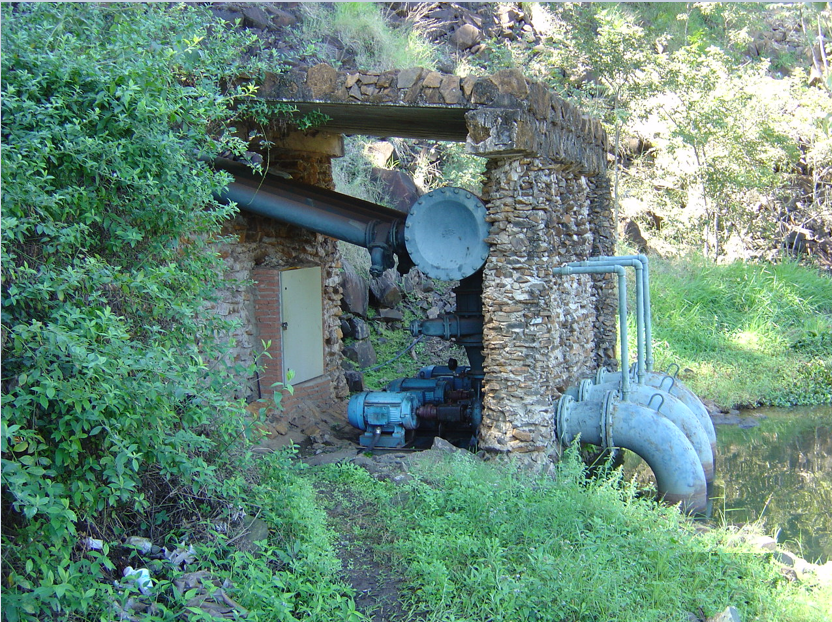 Aula 2 de hidráulica II – obtenção de parte das CCB
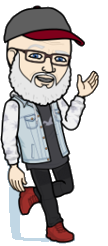 Reservatório de captação
acoplamento
Motor elétrico
Bomba hidráulica
Vamos traçar as curvas HB=f(Q) e hB=f(Q) para a rotação de 3500 rpm através dos dados obtidos experimentalmente.
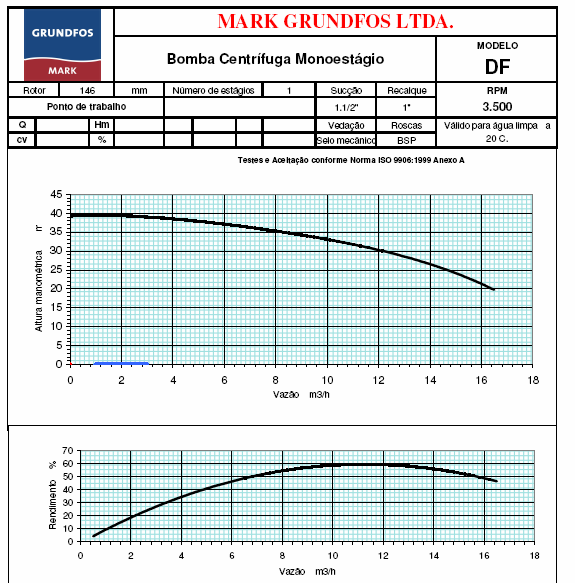 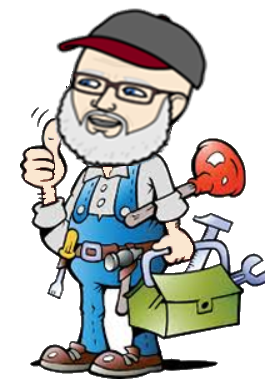 EXEMPLO
Exemplo de curvas, com as equações das linhas de tendências, a serem obtidas pelo relatório, no caso através do Excel
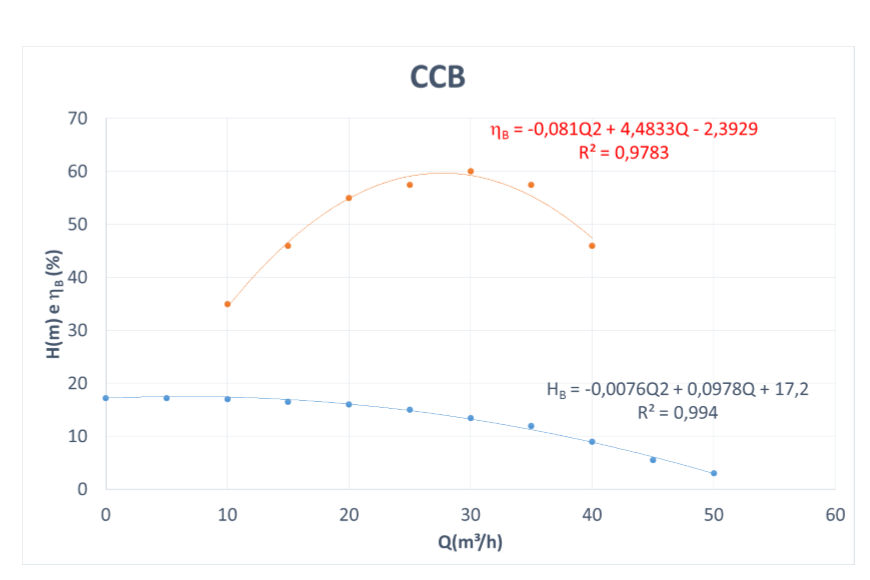 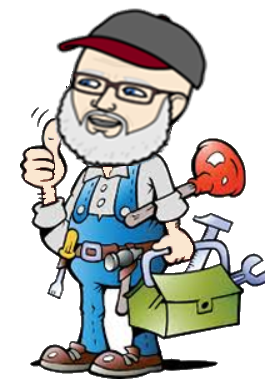 A imaginação e a criatividade são fundamentais tanto para ampliação da inteligência, como para o sucesso na profissão contemporânea e futura!
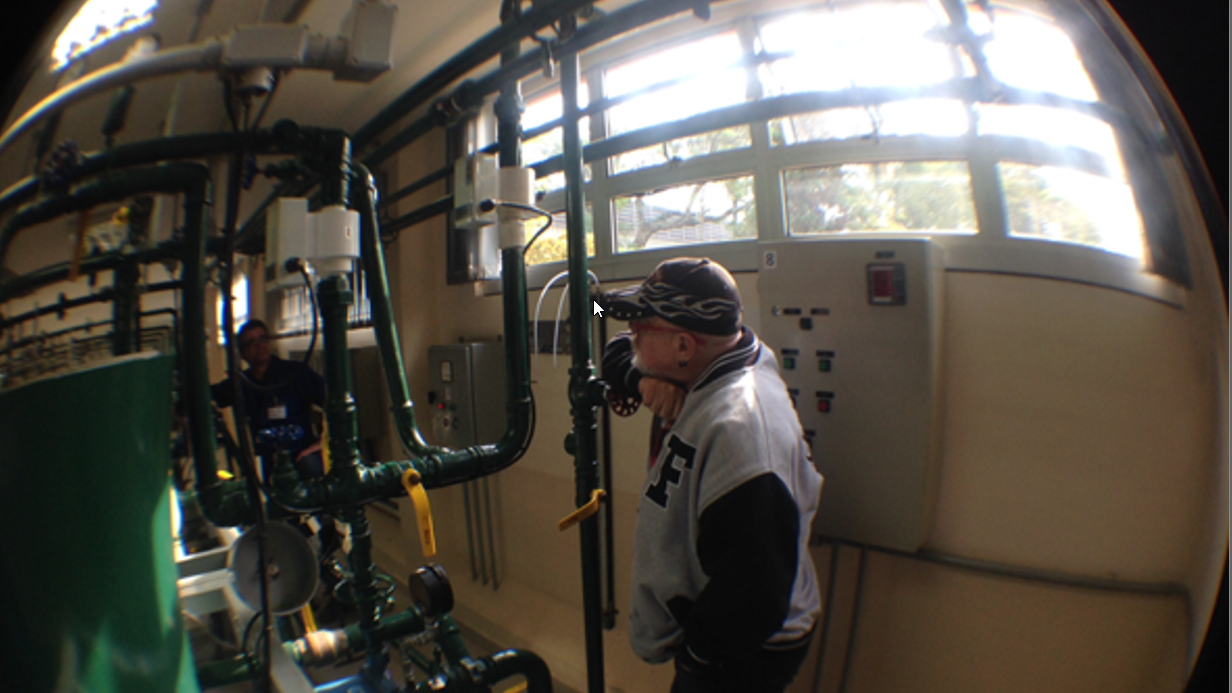 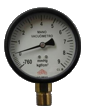 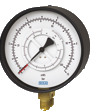 8
= analisador Kratos
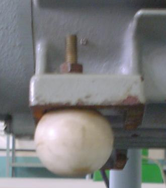 7 = manômetro
6 = manovacuômetro
4
=
e
s
f
e
r
a
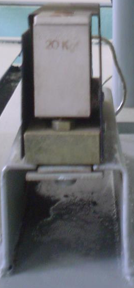 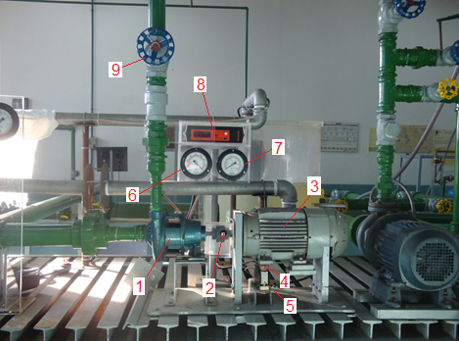 5
=
c
é
l
u
l
a

d
e


c
a
r
g
a
3 = motor elétrico de 5 CV
2 = fita adesiva para det. n
1 = bomba MARK de 4 CV
UTILIZADOS NAS SEÇÕES DE ENTRADA E SAÍDA DA BOMBA
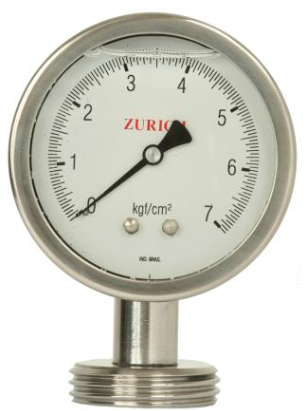 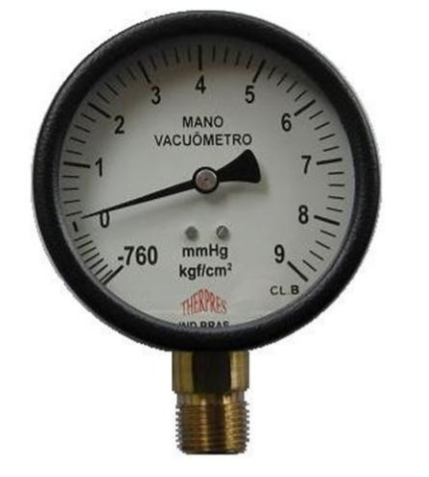 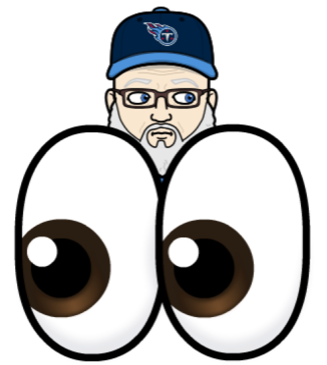 VISUALIZANDO OS MANÔMETROS
Ao acionar o conjunto motor bomba, olhando-o pela frente, este girará no sentido anti-horário, como a carcaça (estator) está solta, pelo princípio da ação e reação, ela tenderá a girar no sentido horário e uma esfera presa em uma das “patas” do motor, pressionará uma célula de carga que irá registrar a força aplicada, já que a célula de carga está ligada a um analisador, no caso da Kratos.
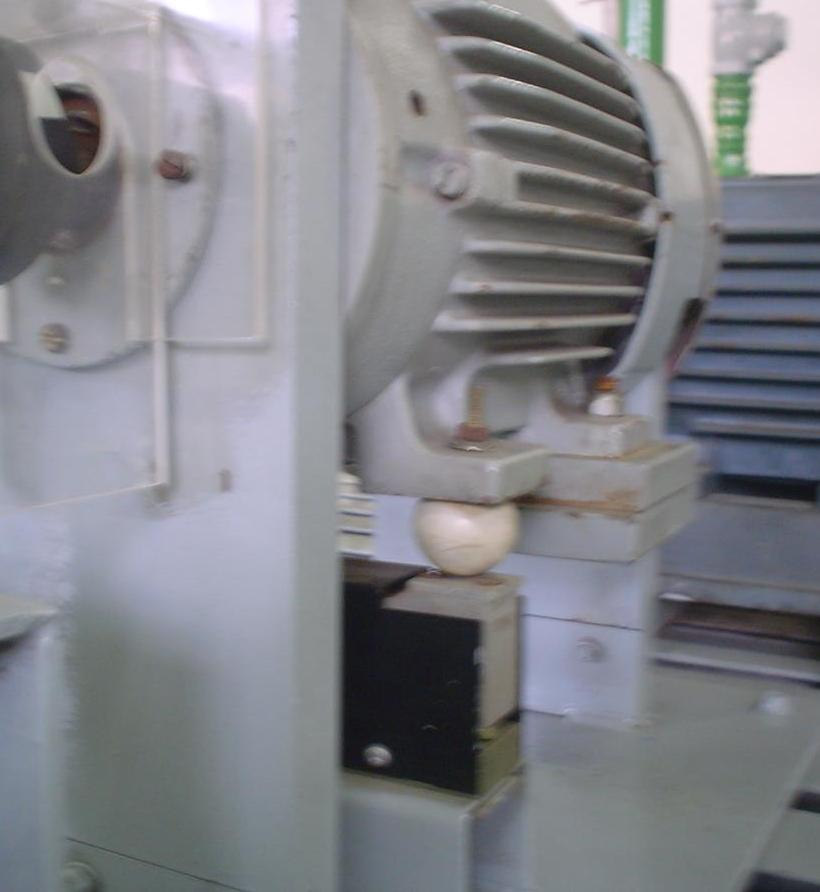 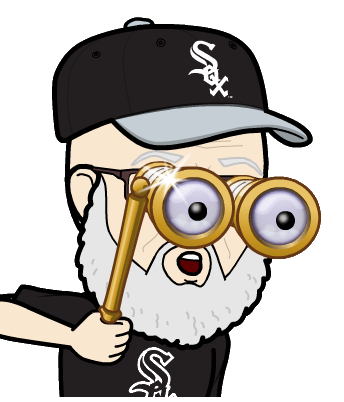 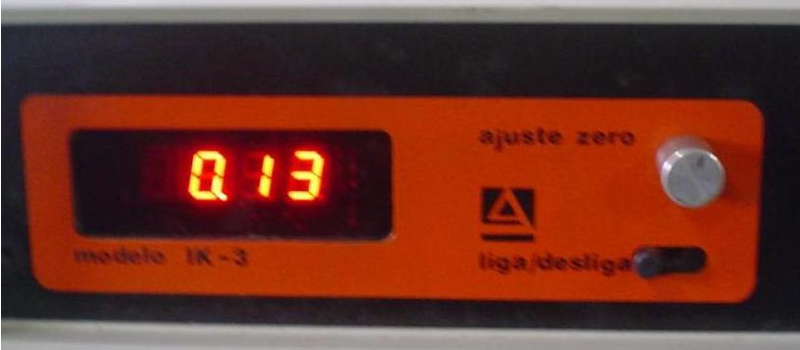 O registro da força pelo analisador da Kratos é feito em “kgf”.
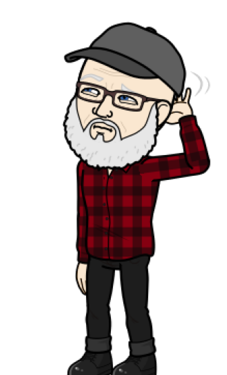 Relembrando:
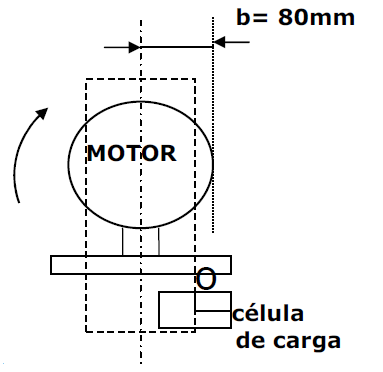 Vista frontal do conjunto motor bomba
reação
A rotação é obtida através de um tacômetro a laser, o qual é apontado para o adesivo branco = 2
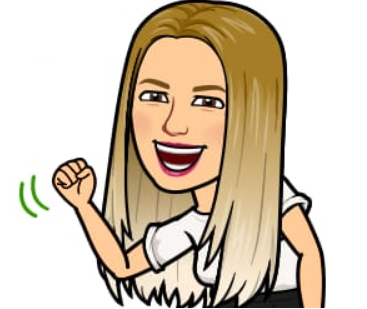 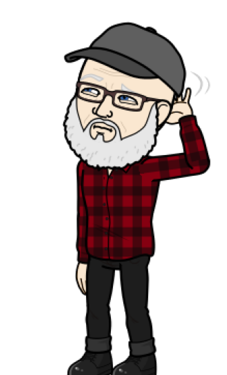 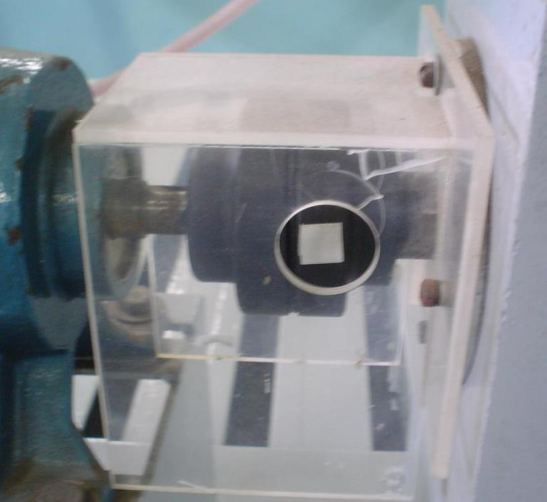 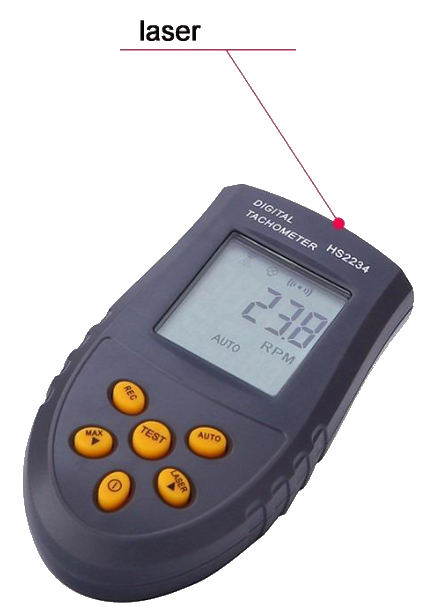 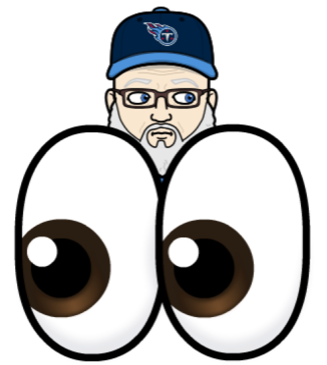 2
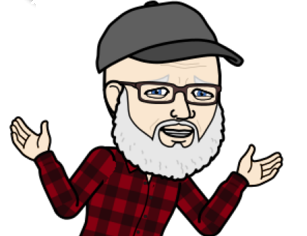 E como achamos a rotação?
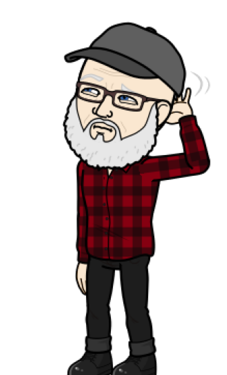 Ok, mas como achamos o rendimento da bomba?
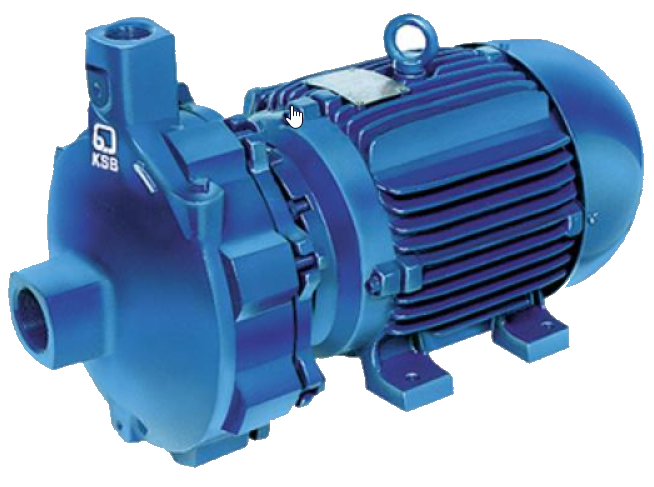 Lembrando que:
N
Nm
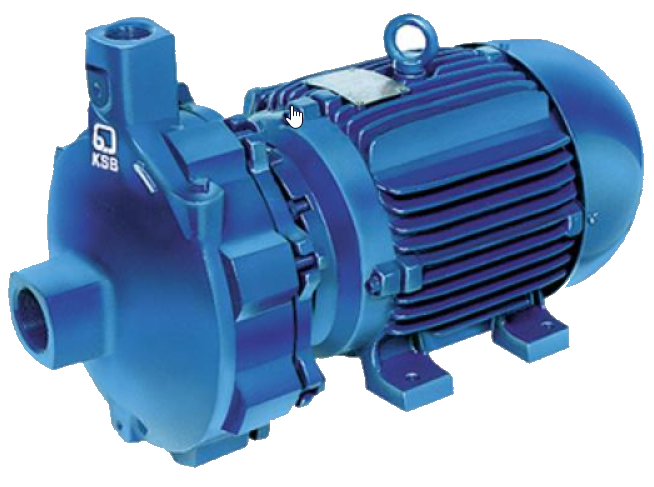 NB
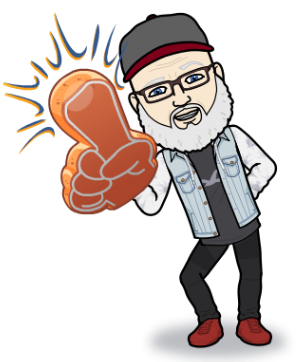 Motor elétrico transforma potência elétrica (Nm) em potência mecânica (NB)
Bomba transforma potência mecânica (NB) em potência hidráulica (N)
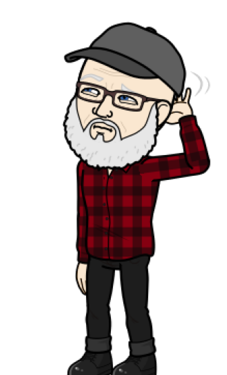 Agora, preciso achar a vazão e a carga manométrica!
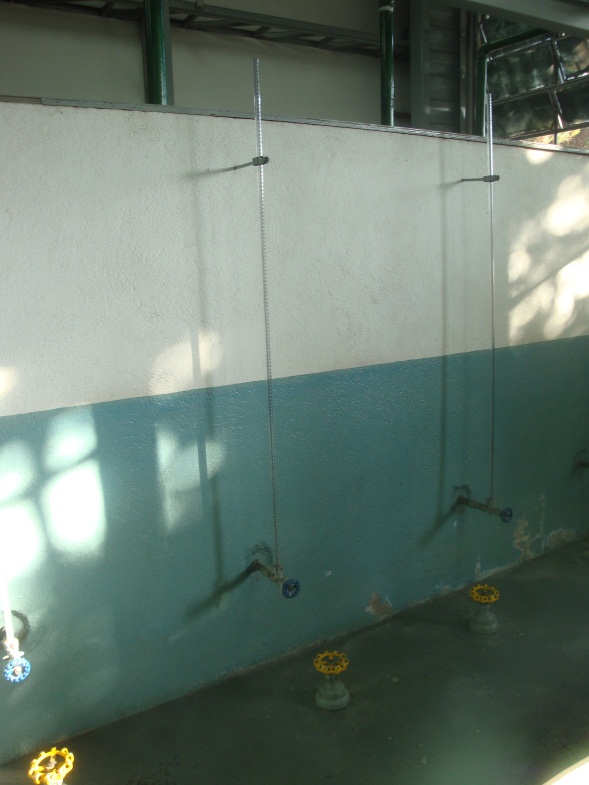 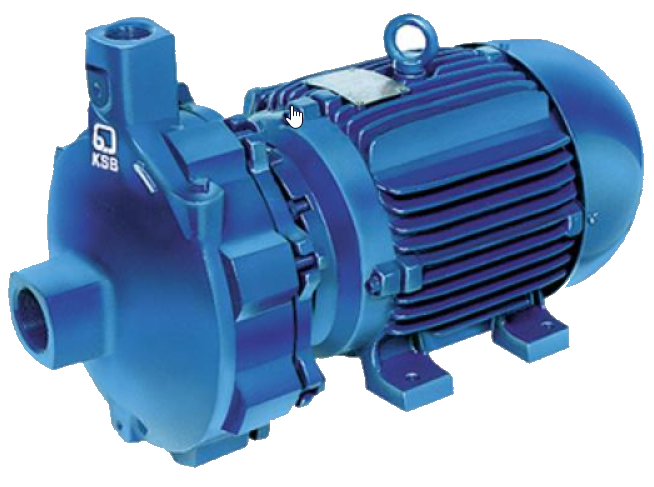 A vazão, determinamos de forma direta!
Tanque de seção transversal com área (A) igual a 0,681 m²
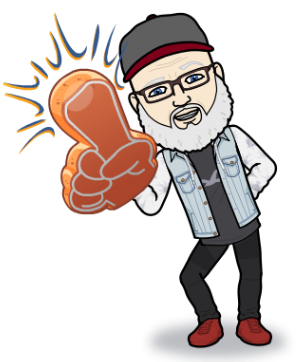 Gostaria de ver este tanque na bancada, é possível?
Piezômetro (medidor de nível), onde registramos um Dh em um tempo t
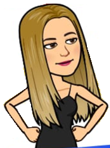 11 e 12 = tubulação de recalque
9 = válv. globo para controlar a vazão (Q)
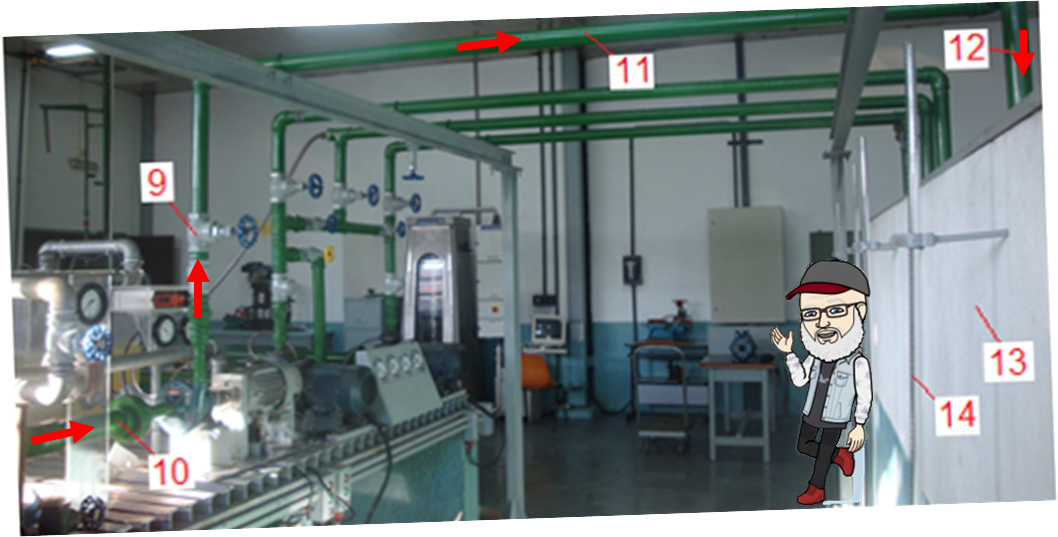 Claro, este é o trecho da bancada!
14 = piezômetro p/ det. da Q
13 = tanque de distribuição
10 = tubulação de sucção
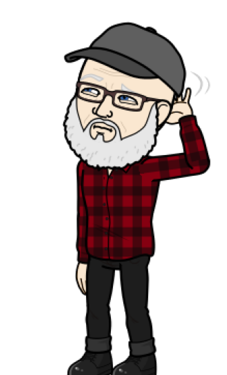 Agora é a vez da  carga manométrica!
É só aplicar a equação da energia entre as seções de entrada e saída da bomba com o PHR no eixo da bomba!
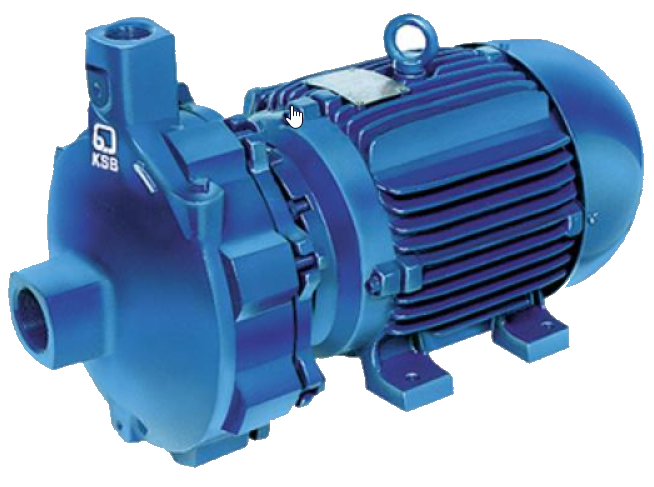 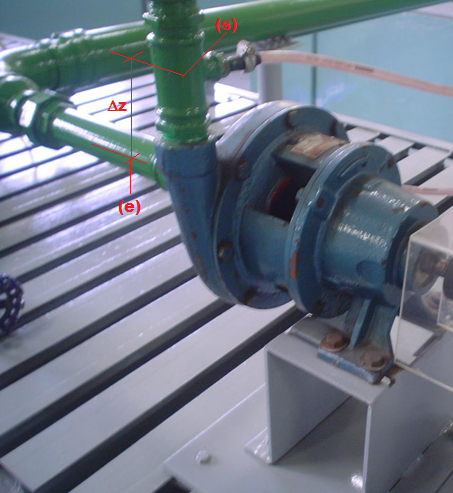 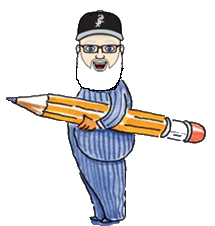 0
Dz
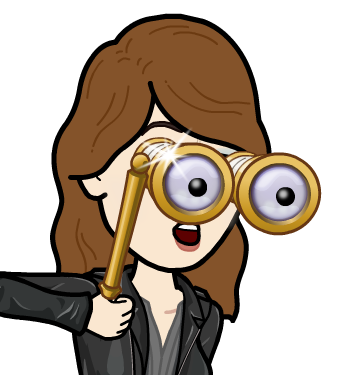 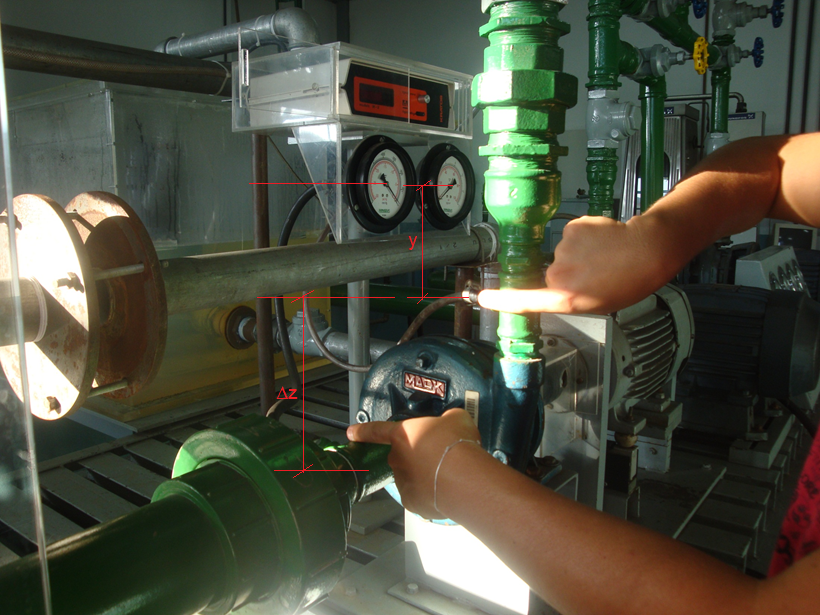 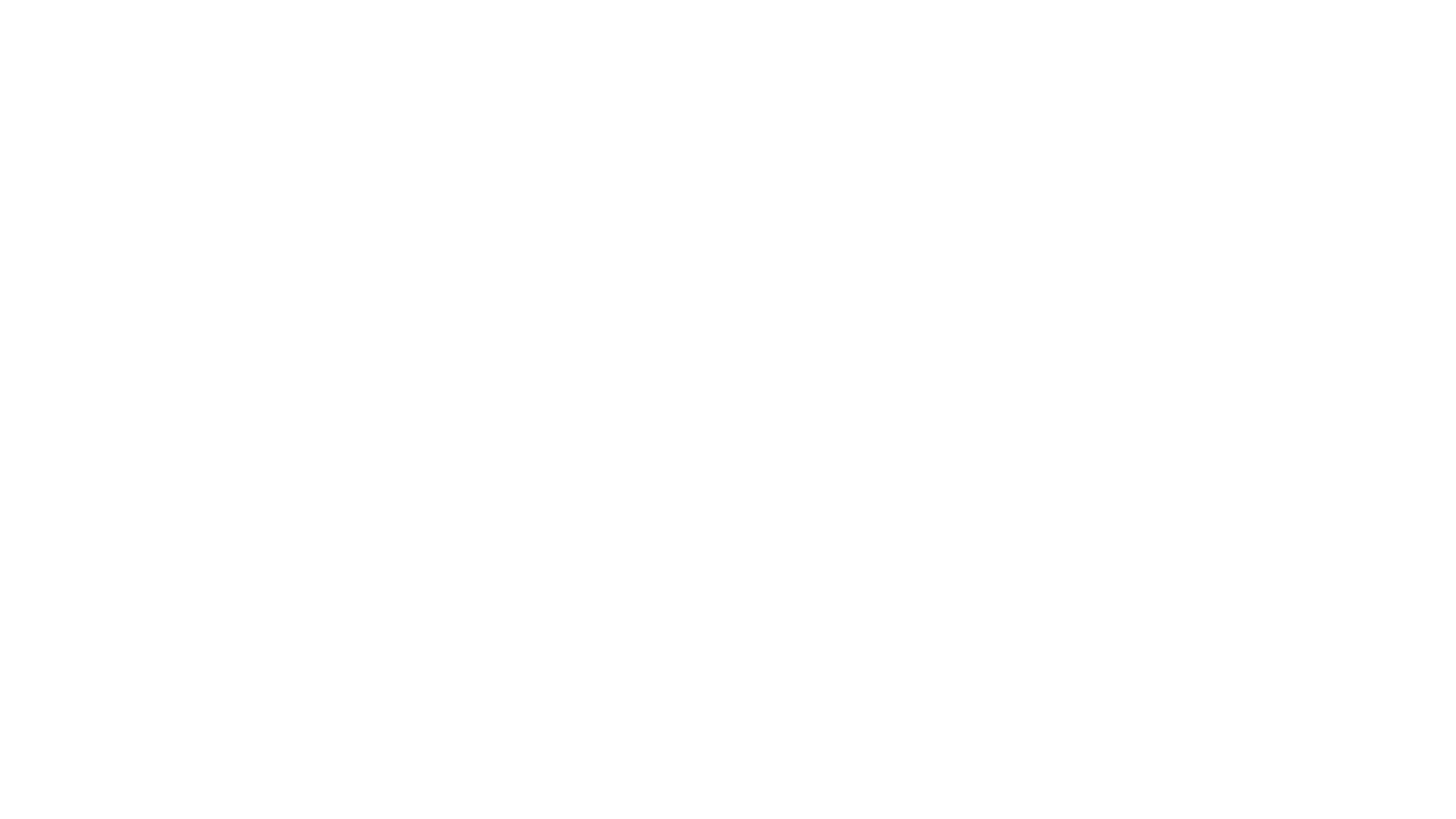 Visualizando a seção 
de saída
E as cotas para corrigir 
as pressões manométricas 
para esta experiência.
Visualizando a seção 
de entrada
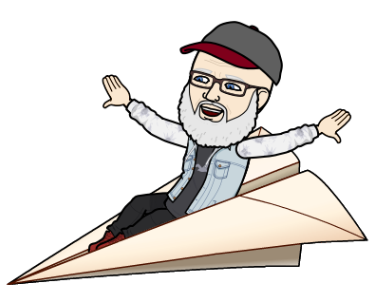 Esquematicamente, temos:
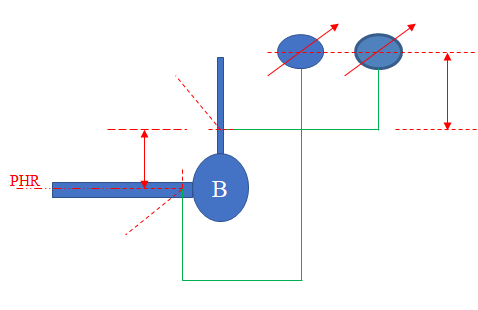 y
Através dos conceitos de estática dos fluidos determinamos ps - pe
Dz
(e)
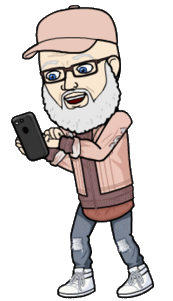 Considerando a equação I na equação da energia, resulta:
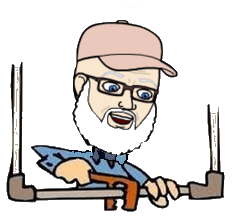 Agora é calcular as velocidades nas seções de entrada e saída
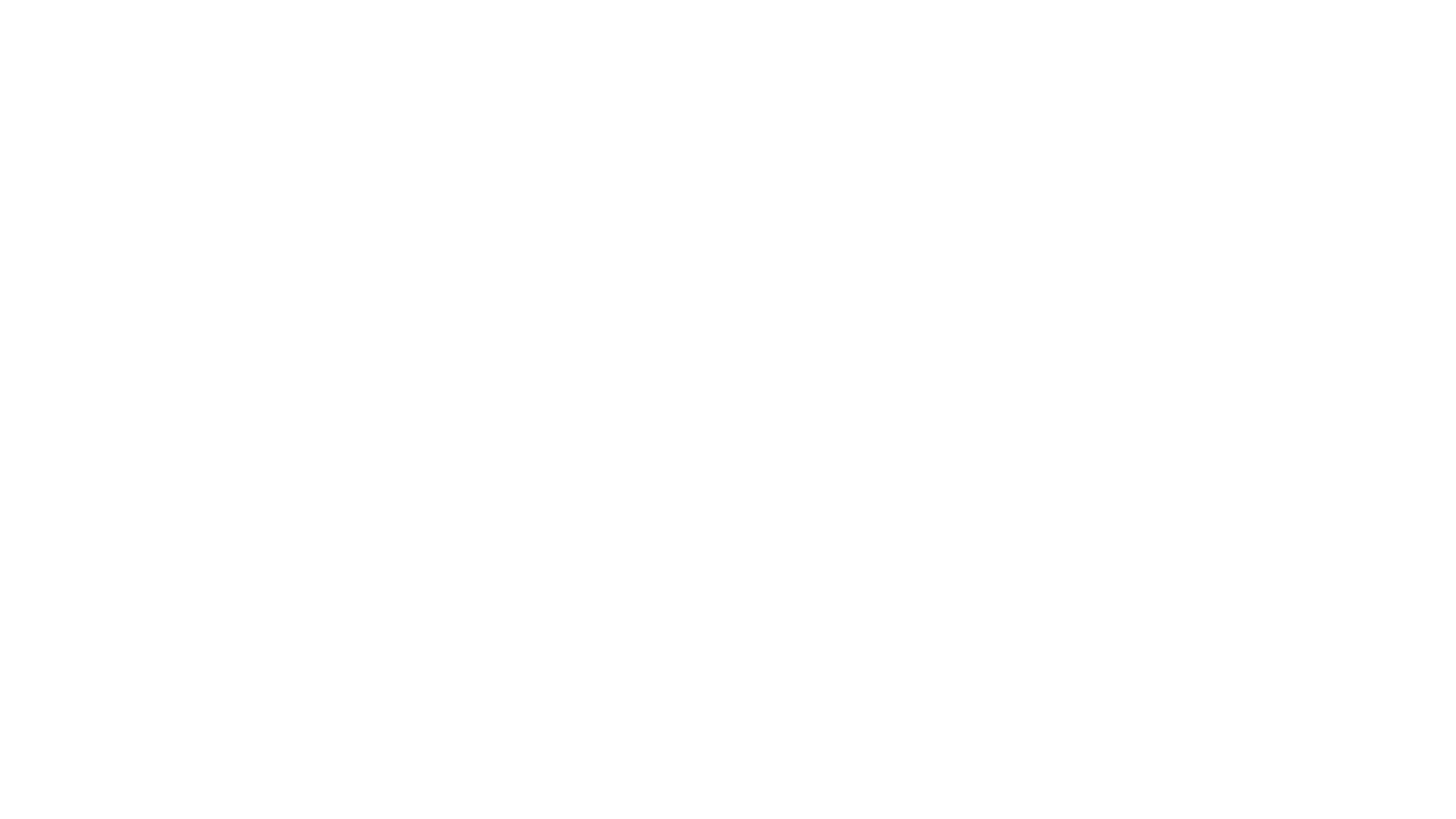 As tubulações
são de aço 40
Dint = 40,8 mm
Dint = 26,6 mm
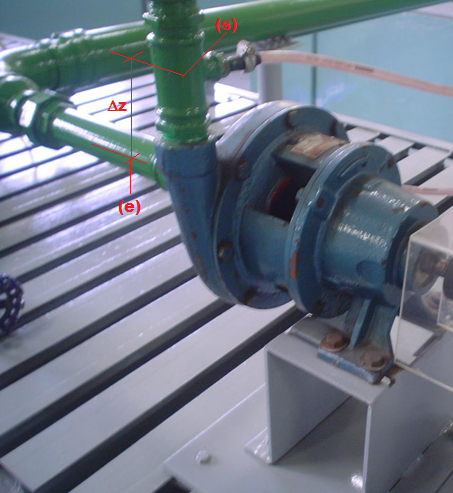 DNe = 1,5”
DNs = 1”
A = 13,1 cm²
A = 5,57 cm²
Norma ANSI B3610
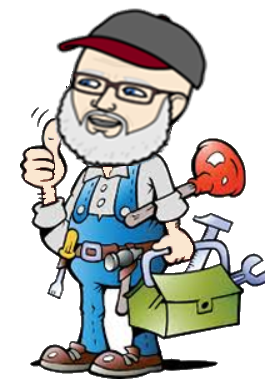 Vamos partir para a coleta de dados, mas antes uma recomendação para não danificar os componentes da bancada: se acionarmos o motor sem a esfera estar apoiada na célula de carga (analisador indicando zero), a mesma poderá ser danificada, por esse motivo, o acionamento do motor só deve ser feito após a esfera estar apoiada na célula de carga.
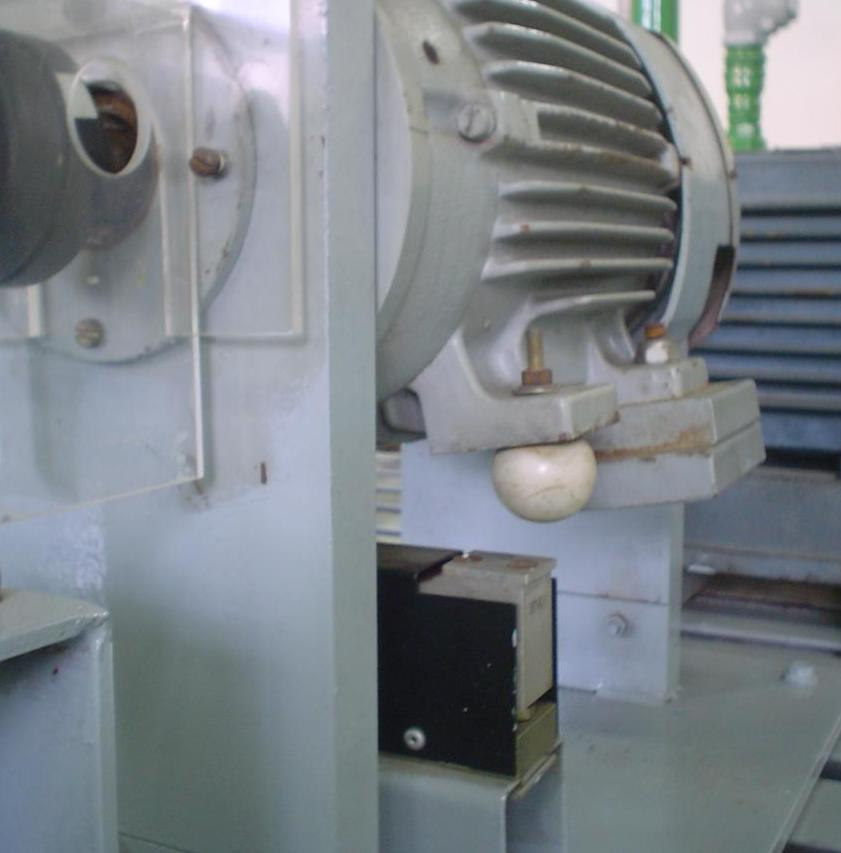 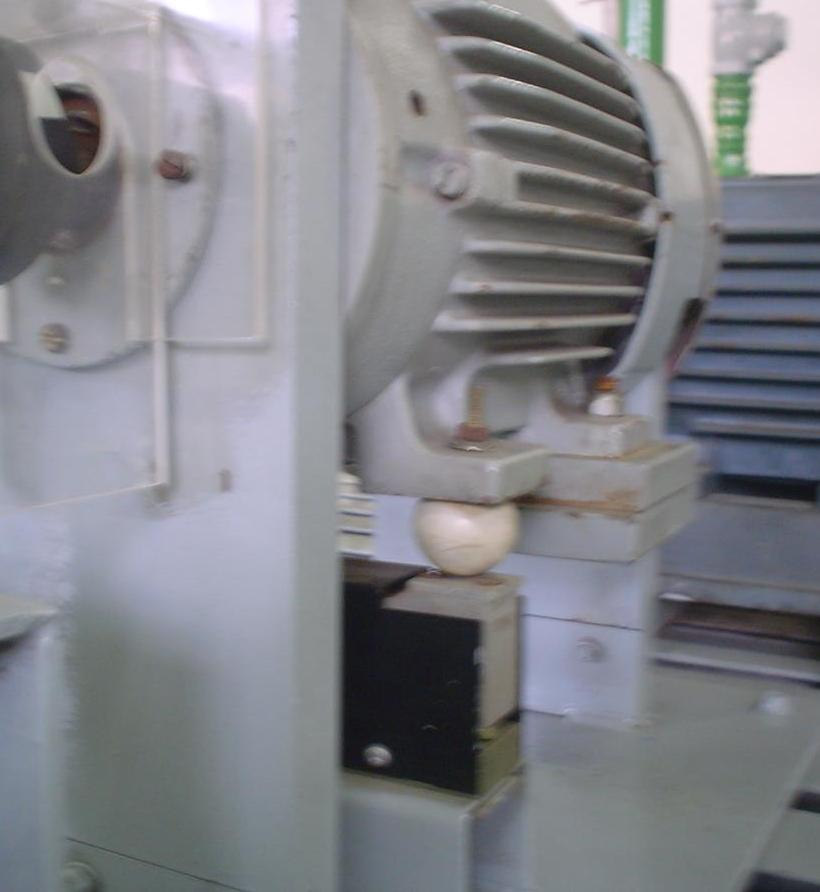 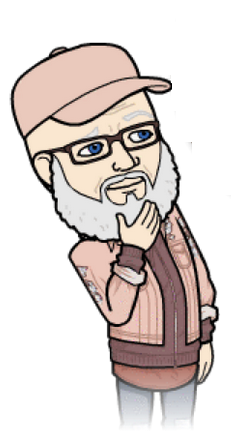 Não acionar o motor nessa situação
Acionar o motor só nessa situação
Procedimento para coleta de dados:
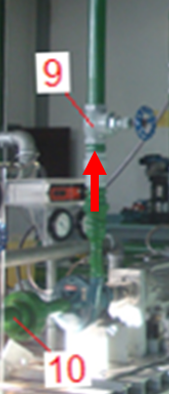 Com a válvula controladora de vazão totalmente fechada se obtém as coordenadas do ponto de shut- off, para tal, deve-se anotar as pressões manométricas respectivamente na entrada e saída da bomba e a rotação do conjunto motor bomba. Observe que:
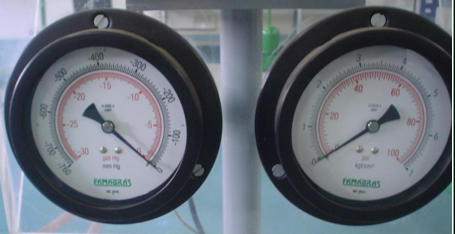 0
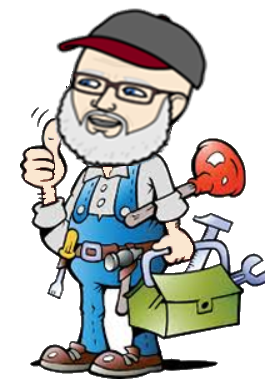 Após as leituras de pms, pme e da n para Q = 0, deve-se abrir totalmente a válvula controladora da vazão (último ensaio) e para essa situação efetuar a leitura do Dh (mm), t(s), pme, pms, F e n.
Com os dados, podemos efetuar os cálculos e construir a tabela de resultados!
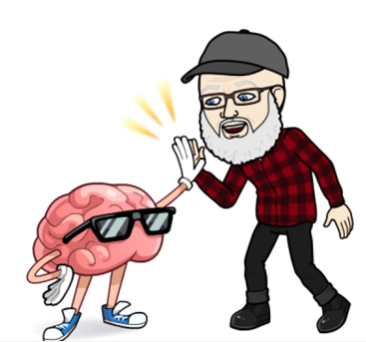 Tabela de dados
Temperatura d’água: ……………0C
Cálculos para a rotação lida no ensaio e dados da bancada:
Agora é só corrigir os valores obtidos para a rotação desejada!
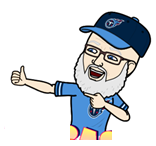 Correção dos resultados dos cálculos anteriores para 
a rotação igual a 3500 rpm:
Cálculos para a rotação igual a 3500 rpm
(cont.):
Para o rendimento existem duas posturas:
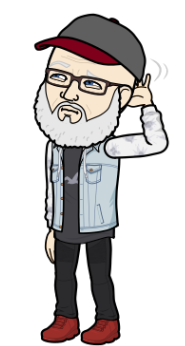 Considerando que a rotação altera o rendimento, podemos recorrer a equação a seguir para calculá-lo:
Equação obtida no livro: Bombas e Instalações de Bombeamento - Archibald Joseph Macintyre - Livros Téc. e Cient. Editora 2008- segunda edição revisada  - ISBN 978-85-216-1086-1 – página 126
Tabela de resultados
Tabela de dados coletados para execução do relatório
Temperatura d’água: 20 0C